Palms Fish Camp
Existing Boat Facilities
2-Lane Boat Ramp
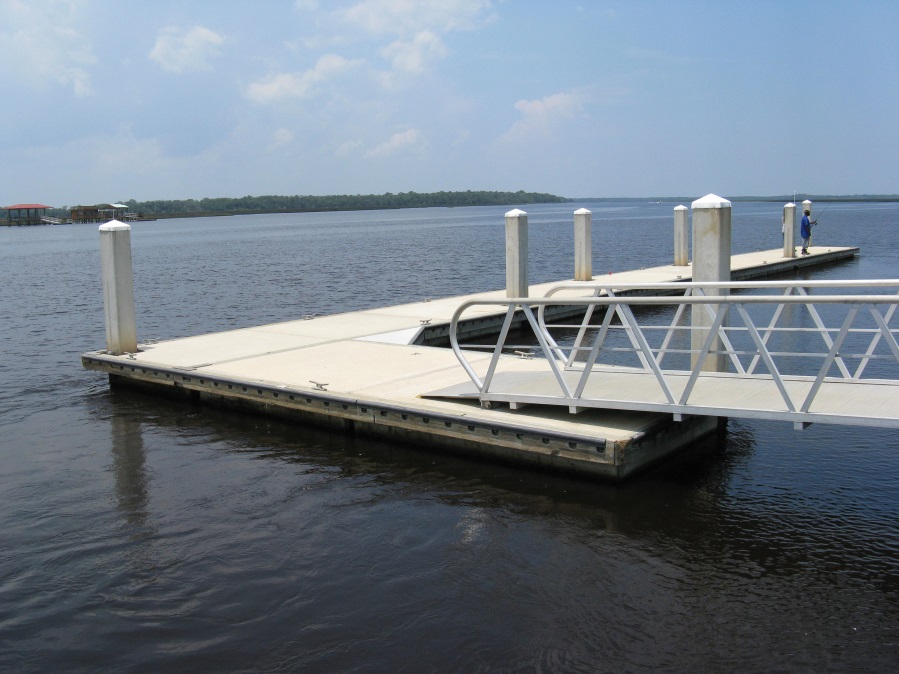 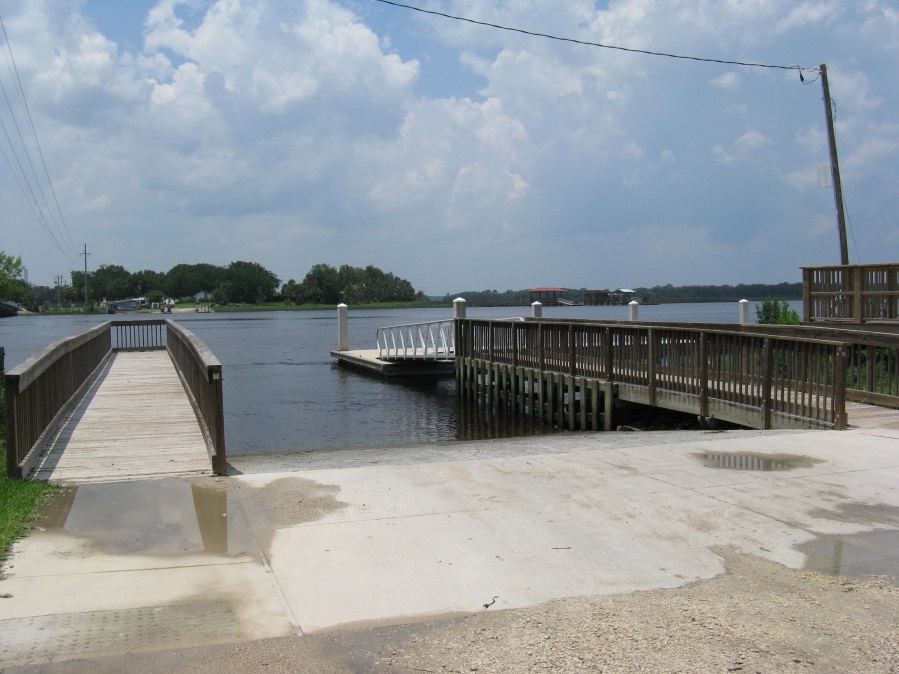 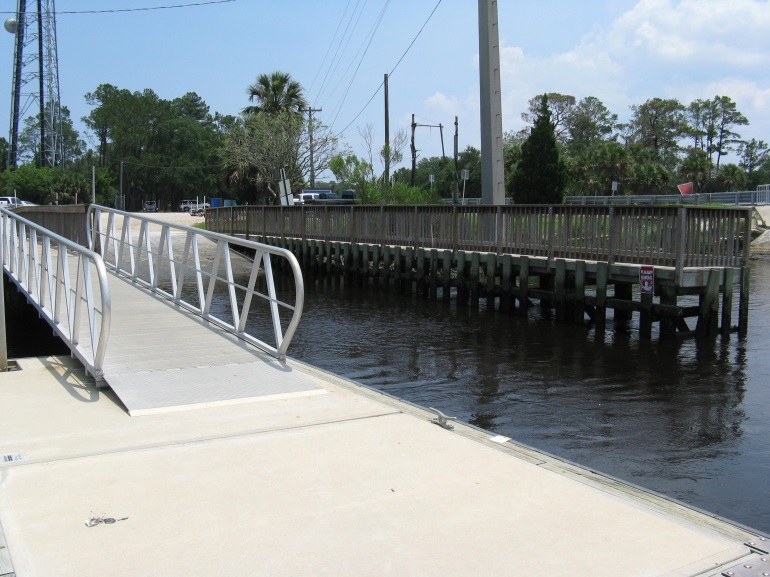 150’ Floating Dock to right of ramp
70’ Fixed Pier to left of ramp (no docking)
Palms Fish Camp
Increased Demand for Docking Space Since Restaurant Opening
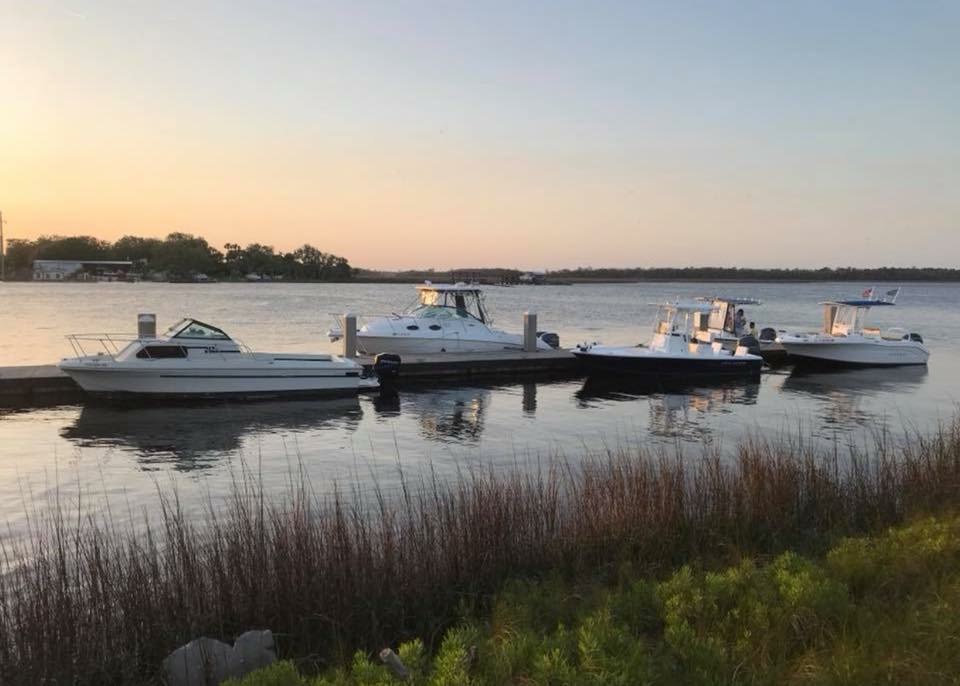 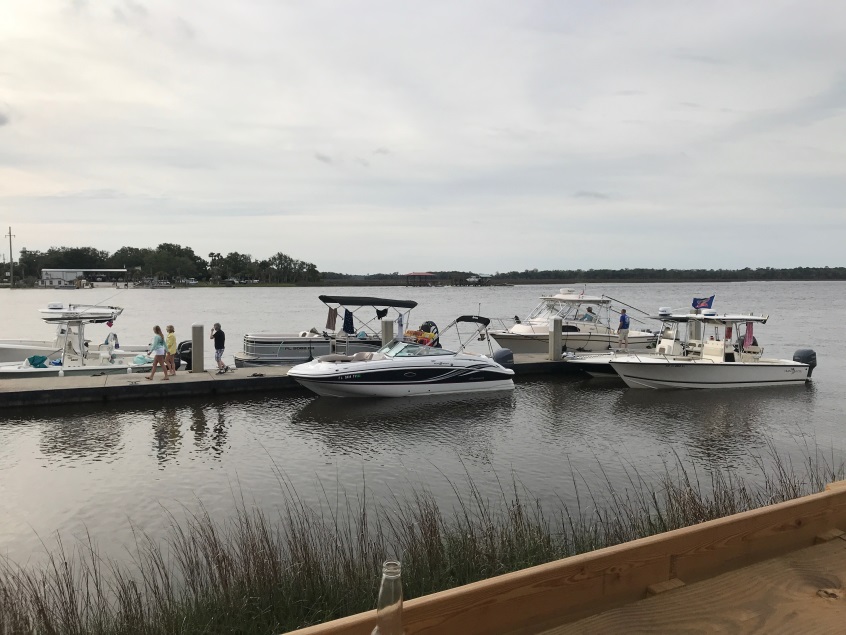 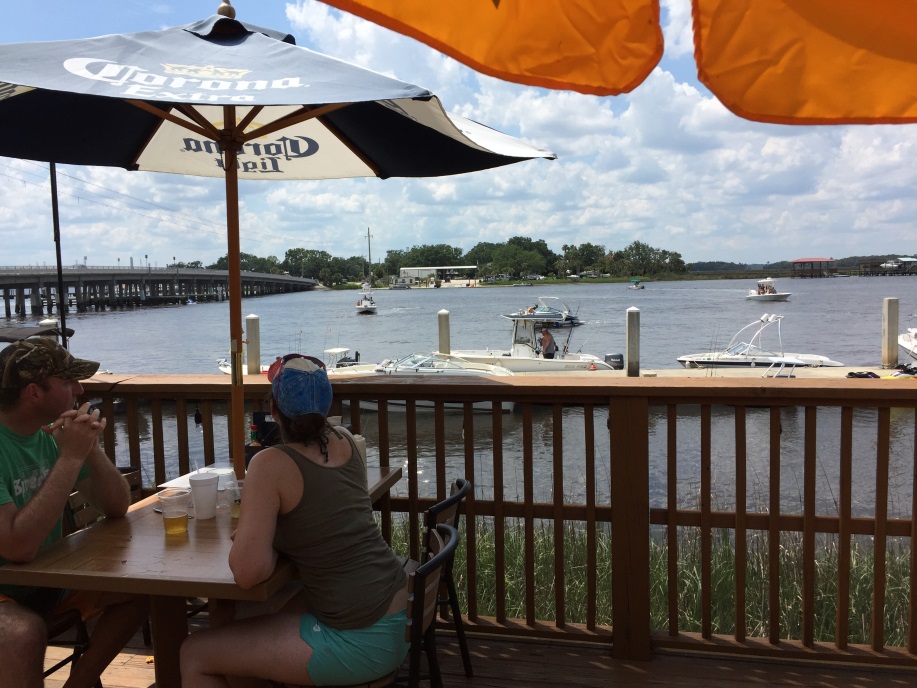 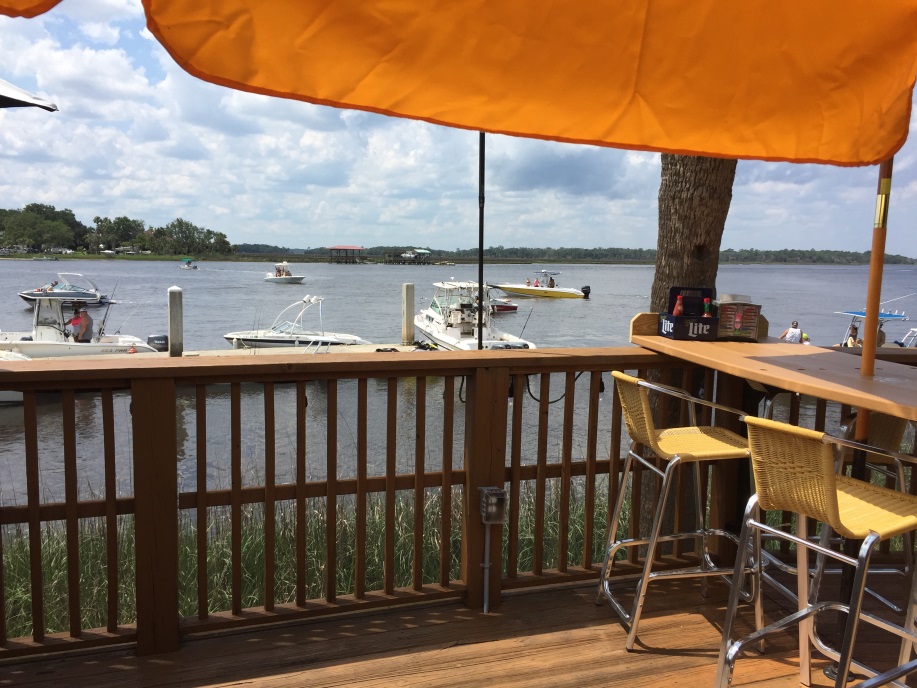 Palms Fish Camp
Planned Dock Expansion
Scope
Phase 1:  Modify fixed pier & add floating dock w/gangway for ramp users to alleviate conflicts 
Phase 2:  Add 210 feet of additional floating dock to support demand created by restaurant
Construction Cost
Phase 1:  $250,000
Phase 2:  $700,000 (FIND application)
Proposed
Existing
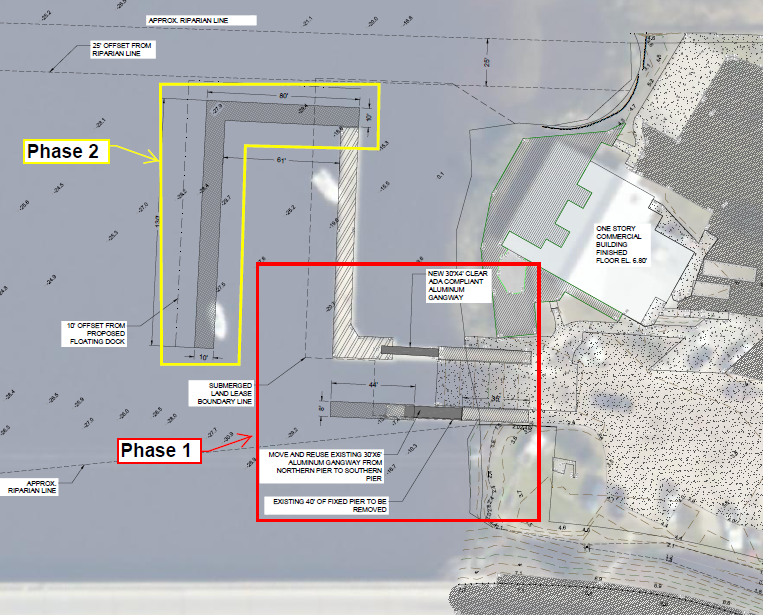 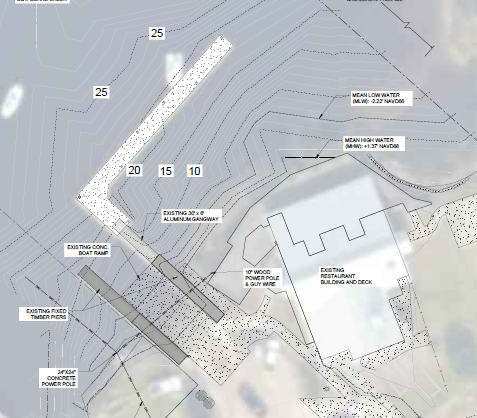